Scheda 10. PROCESSO “CICLO ATTIVO”
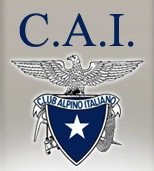 Ufficio Contabilità
Banca
ORGANIZZAZIONE DEL LAVORO
NPT
Si esporta
Si esporta
1
1
Per ogni mese si procede alla fatturazione il primo giorno lavorativo del mese successivo. L’Ufficio Contabilità esporta dalla Nuova Piattaforma del Tesseramento (NPT) i file relativi ai soci tesserati nel mese precedente e alle assicurazioni a domanda. Quindi li importa sul programma di contabilità.
ASSICURAZIONI  A DOMANDA
SOCI
OSRA
Contabile
Importato in
Importato in
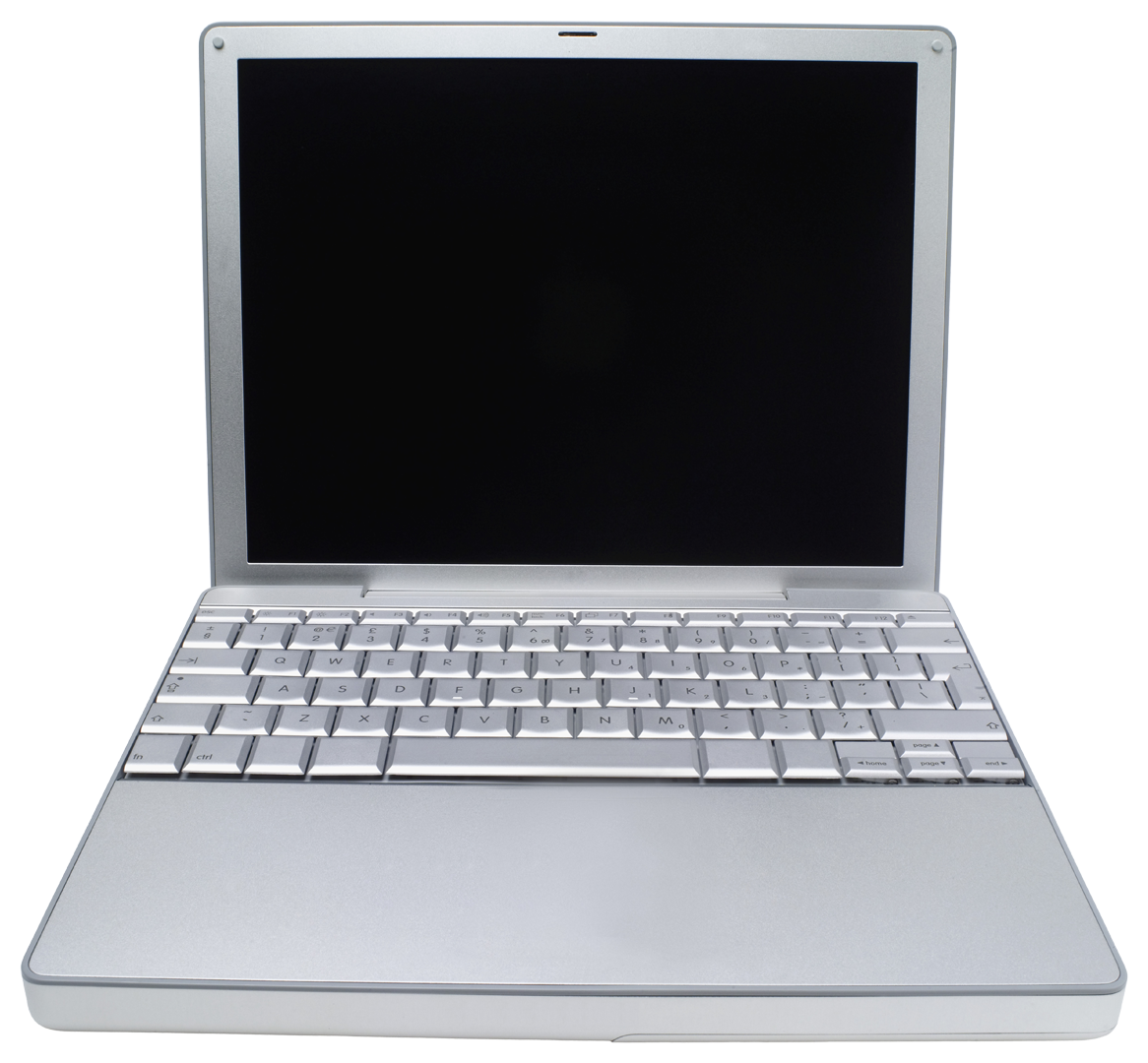 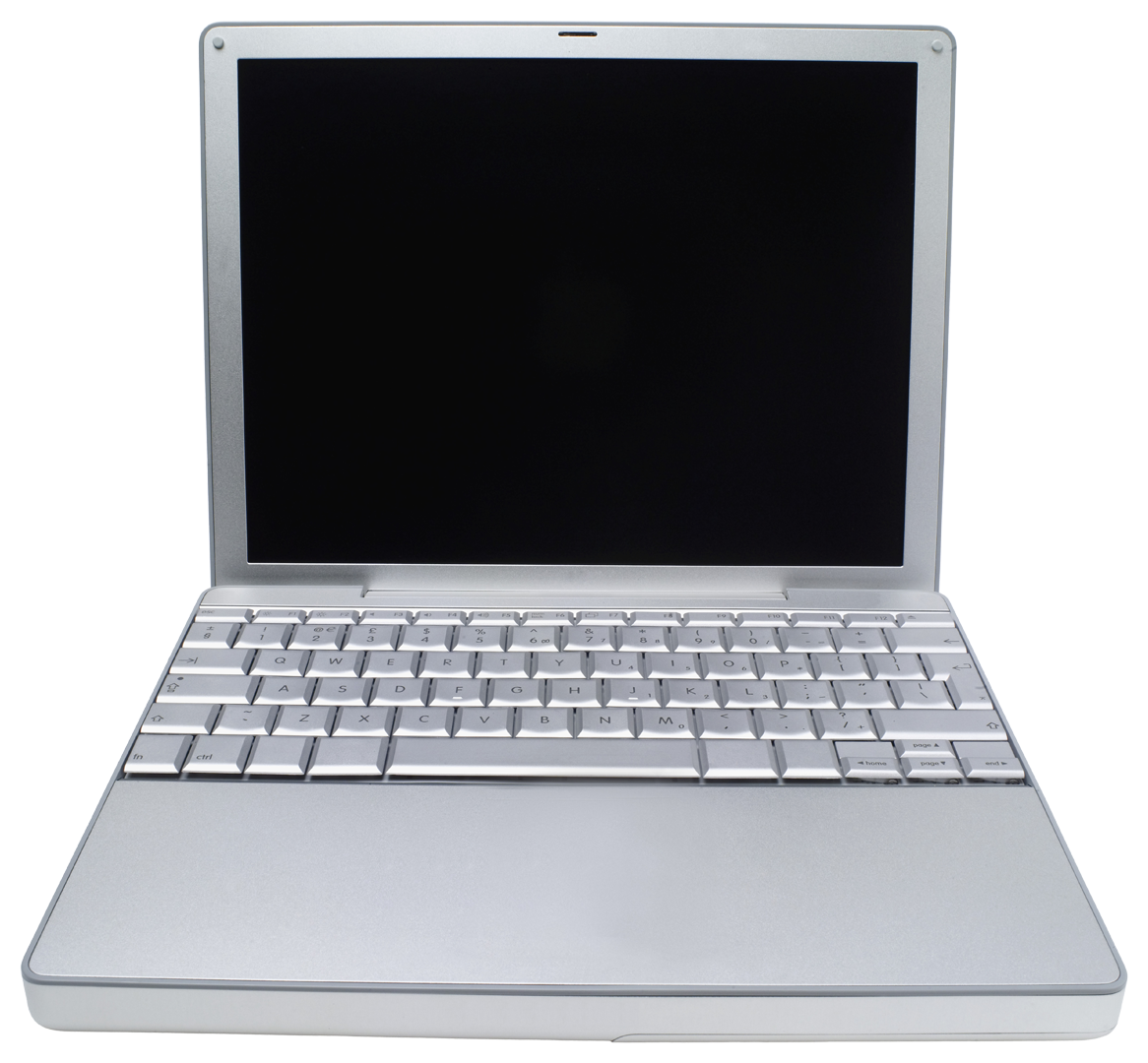 2
Il programma automaticamente genera le bolle relative ai magazzini Tesseramento e Assicurazioni (entrambe attività istituzionali).
DDT
Assicurazioni
DDT Tesseramento
2
Già sul
programma
DDT
Materiale e Pubblicazioni
3
Si procede successivamente in OSRA  alla fatturazione automatica da bolle per magazzino e per registro IVA, cioè Tesseramento e Assicurazioni (attività istituzionale registro IVA 1) e Materiali e Libri (attività commerciale registro IVA 2).
3
FATTURAZIONEAUTOMATICA
Meccanismo di contabilità separata per il trattamento dell’IVA
Prevede
Alternative
4
Con la fatturazione automatica viene generata una fattura per cliente e per magazzino, tali fatture vengono trasmesse tramite OSRA per PEC ai clienti.
FATTURE
A CLIENTI
OSRA
Contabile
4
Per PEC
5
Dopo aver fatturato
si estrae
Terminata la fatturazione, l’Ufficio Contabilità estrae da OSRA il file per la generazione dei MAV che viene trasmesso per e-mail alla Banca.
La banca genera un MAV per ciascun cliente che trasmette agli stessi per PEC.
FILE MAV
FILE MAV
5
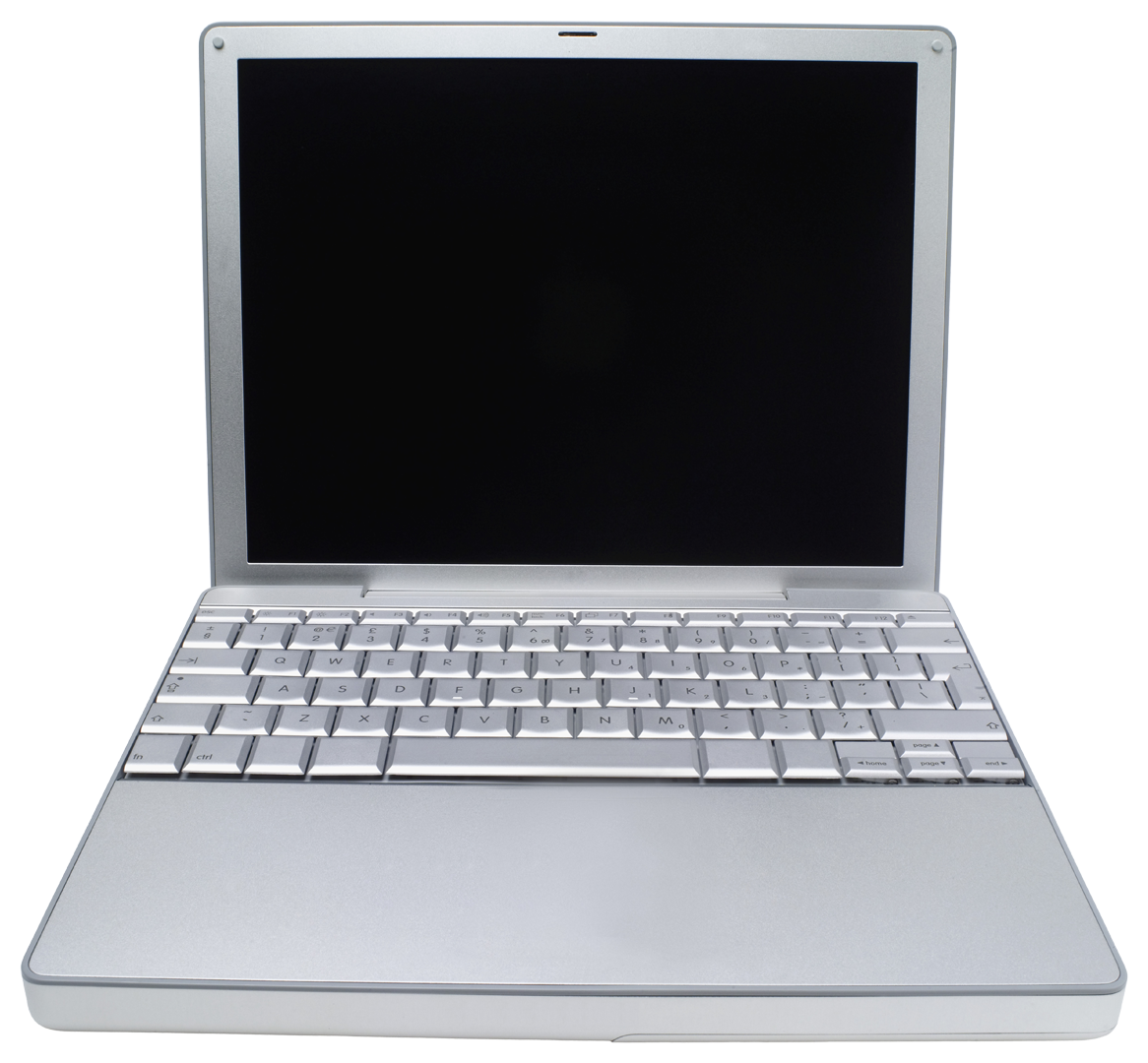 MAV
A CLIENTI
Via PEC
6
Per le vendite che non prevedono l’emissione delle bolle si procede alla fatturazione manuale direttamente in OSRA, selezionando il registro IVA secondo la tipologia di attività, cioè istituzionale o commerciale.
6
Se vendite che non prevedono l’emissione delle bolle
OSRA
Contabile
FATTURAZIONE MANUALE
Selezionando il registro IVA secondo la tipologia di attività
Procedura informatica
LEGENDA:
Elaborazione/Sequenza
Documenti
Azioni
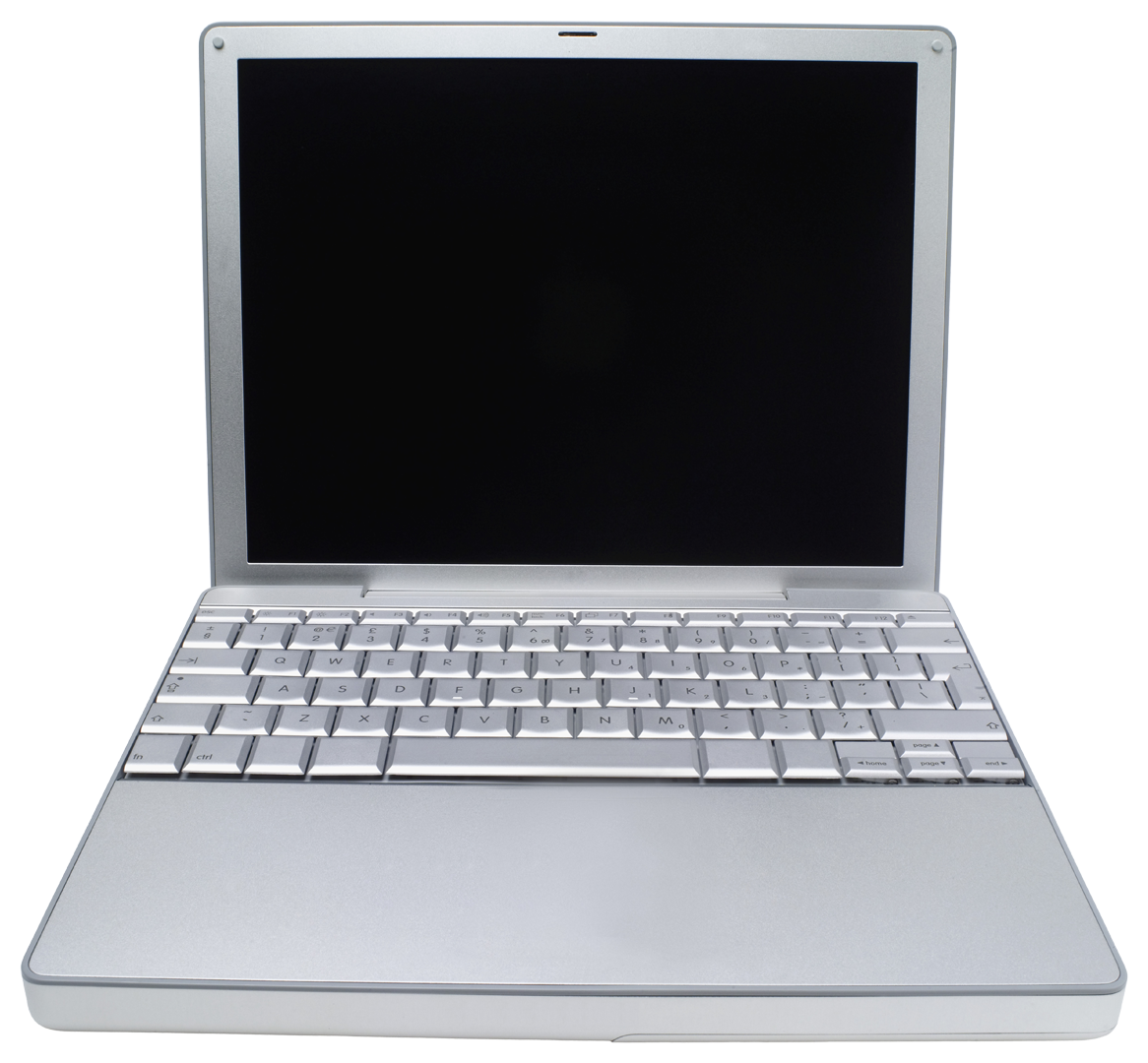 Trasmissione
Specificazioni
Data-base
Elaborato da Soa S.r.l. – Strategie e Organizzazione Aziendale                  Anno 2014